7슬라이드
Why Cross culture
▣ The Cultural Iceberg
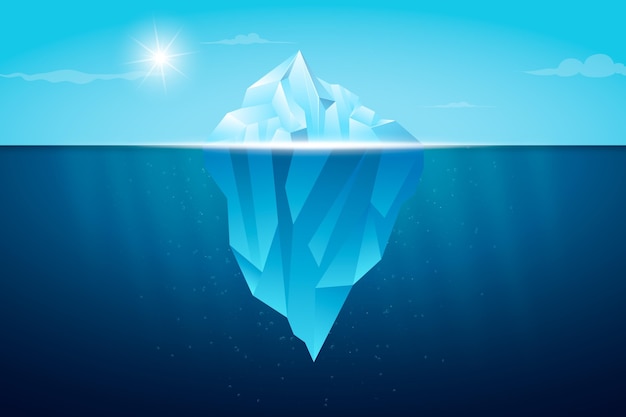 Easy to See
Language, Food, Clothing, Literature, Greetings, Holidays and festivals, Folklore etc
Not Easy to See
Beliefs, Manners, Family roles, Serf-concept, Work ethic, Core values, Interpretations, Humor, Gender roles, Body languages, Gestures, Beauty ideals, Aesthetics, Attitude to education, Thought patterns etc
29슬라이드
Characteristics of the Tobacco Industry
Capital intensive equipment industry
Monopoly and Oligopoly Market Structure
Strong brand power and economies of scale are important
Requires high technology and marketing, distribution, and sales capabilities
Sales
Service
Raw material 
procurement
R&D
Production
Marketing
Requires a large amount of raw material purchase and aging process

Requires expertise in securing raw materials
Technology becomes important due to consumer needs and strengthened regulations

Organic collaboration with marketing is required
Requires large-scale facilities

Requires high-level quality control capabilities
Marketing investment and brand management are important

Brand growth takes a long time
Requires strong distribution network and sales force

Entails high costs
Responding to customer claims is very important

Collaboration in each field is important
[Speaker Notes: 다음으로는 담배산업의 특징에 대해서 알아보겠습니다. 
신규 기업이 진출하기 어려운 산업입니다. 큰 자본과 장비가 필요하기 때문입니다. 그래서 담배시장은 자연스럽게 독과점 구조가 형성됩니다. 

또한, 원료조달부터 개발, 생산, 판매에 이르기까지 전체 단계를 수행하는 형태입니다. 

Next, let's look at the characteristics of the tobacco industry. 
It is a difficult industry for new companies to enter. This is because it requires large capital and equipment. Therefore, the tobacco market is naturally monopolized. 

In addition, the entire process from raw material procurement to development, production, and sales is carried out.]
30슬라이드
Cigarette Market Trend
Global Smoking Population 1.3B(17%) / Annual Global Market Value $965B(USD)
【 Total Market Value by Product Type(2021) 】
1
2
3
Total Market
Category 1
Category 2
$935B
(100%)
Conventional Cigarette(CC)
Cigarette
Cigar &
Cigarillos
Smoking
Tobacco
Smokeless
Tobacco
$881B
(94.2%)
$779B
(83.3%)
$49B
(5.2%)
$40B
(4.3%)
$13B
(1.4%)
Next-Generation
Product(NGP)
Heat-Not-Burn
(HNB)
E-Vapor
Oral Nicotine
$55B
(5.9%)
$29B
(3.1%)
$23B
(2.5%)
$3B
(0.3%)
*Source : Euromonitor(2021)
*Smoking Tobacco : Pipe, RYO tobacco
*Smokeless Tobacco : Snuff, Chewing Tobacco
[Speaker Notes: 전세계 인구 중 약 17%가 흡연을 하는 것으로 예측되며, 시장규모는 9000억달러입니다. 
그래프에서 보시는 것처럼 재래식담배가 94%를 차지하고 있으며, NGP가 6%를 차지합니다. 하지만 NGP는 앞으로 지속 성장하고 있습니다. 
즉, 아직까지는 재래식담배가 시장의 대부분을 차지하지만 향후에는 NGP로 시장이 재편될 것입니다. 
우리회사는 재래식담배 그리고 NGP 모두 우수한 브랜드와 기술력을 보유하고 있습니다. 

An estimated 17% of the world's population smokes, representing a $900 billion market. As you can see in the graph, conventional cigarettes make up 94% of the market, while NGPs make up 6%. However, NGPs are set to continue to grow in the future. In other words, conventional cigarettes still make up the majority of the market, but in the future, the market will shift to NGPs. We have excellent brands and technology for both conventional cigarettes and NGP.]
31슬라이드
Cigarette Market Trend
The total market size is about 5.6 trillion cigarettes
(declining trend after e-cigarettes)
unit: cigarette
[Speaker Notes: 전체 담배시장의 규모는 그래프에서 보시는 것처럼 약 5.6조개비 입니다. 
전체적으로 조금씩 규모가 감소하고는 있습니다. 

The total size of the cigarette market is about 5.6 trillion cigarettes, as shown in the graph. 
Overall, the market is slowly declining.]
32슬라이드
E-Cigarette(NGP) Market Trend
unit: $B
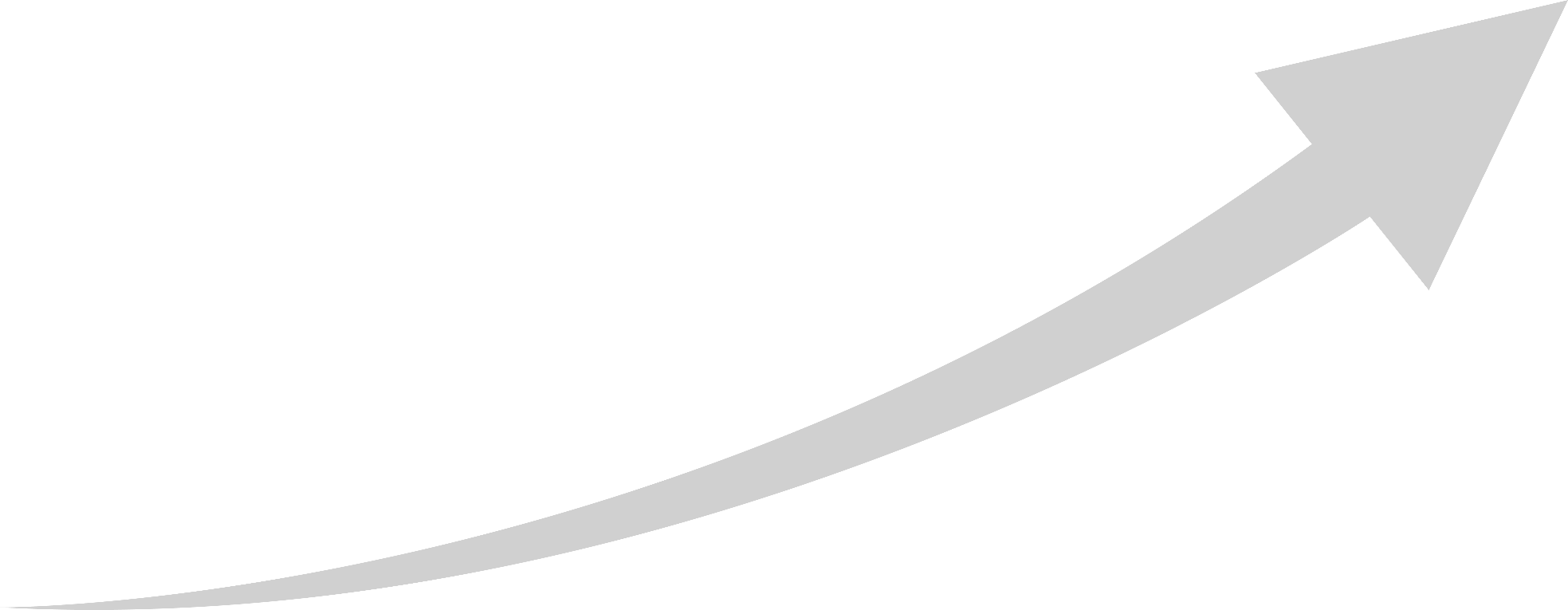 26% average annual growth expected
[Speaker Notes: 하지만 전통적인 담배와는 다르게 NGP시장은 성장하고 있다고 볼 수 있습니다. 
우리 회사도 NGP시장을 선도하기 위해 많은 노력을 하고 있습니다. 

But unlike traditional cigarettes, the NGP market is growing. 
Our company is also making a lot of efforts to lead the NGP market.]
38슬라이드
Top 4 Tobacco Companies
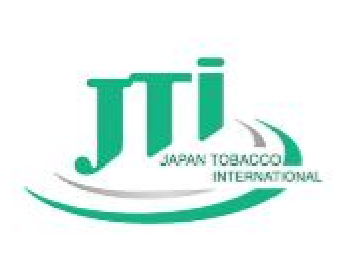 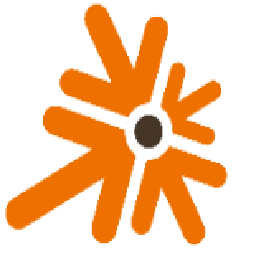 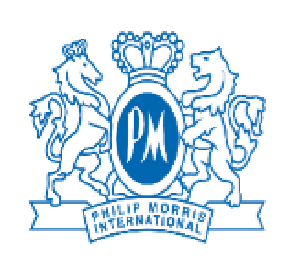 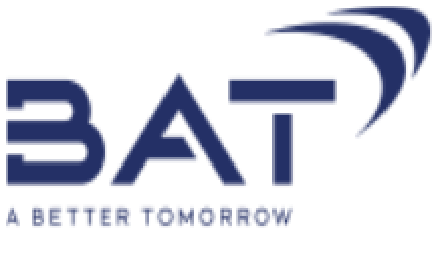 Philip Morris
International
British American
Tobacco
Japan Tobacco
International
Imperial
Brands
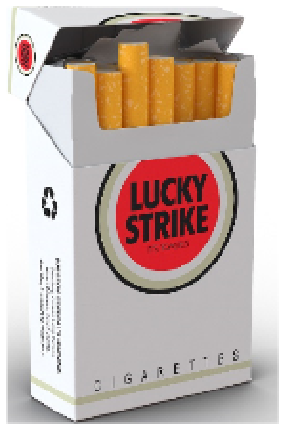 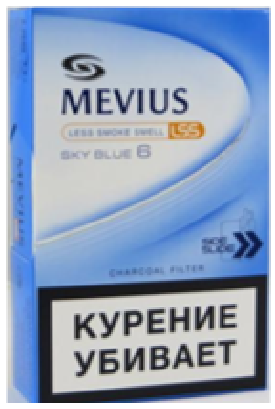 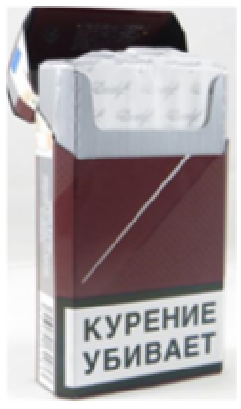 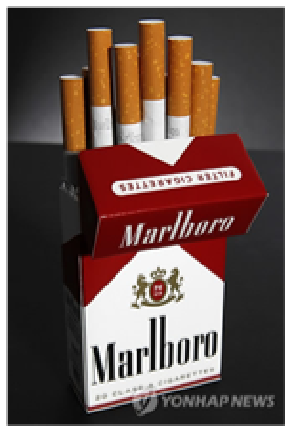 [Speaker Notes: 잘 아시다시피 세계적인 담배회사는 총 네 개가 있다고 볼 수 있습니다. 
말보로로 대표되는 PMI.
던힐, 럭키스트라이크로 대표되는 BAT.
메비우스로 대표되는 JTI.
다비도프로 대표되는 Imperial Brands
이들이 우리의 목표입니다. 

As we know, there are four major global tobacco companies. 
PMI, represented by Marlboro.
BAT, represented by Dunhill and Lucky Strike.
JTI, represented by MEVIUS.
Imperial Brands, represented by Davidoff.
These are our targets.]
39슬라이드
Market Trend - Market Share Trend by Manufacturer
[ Market Share Trend by Manufacturer ]
’20
’18
’19
’16
’17
*Source : Euromonitor(2021)
*Except for China
KT&G has about 3% of total market in Global cigarette market
[Speaker Notes: KT&G has about 3% of total market in Global cigarette market.
I think the future is bright for this company.]
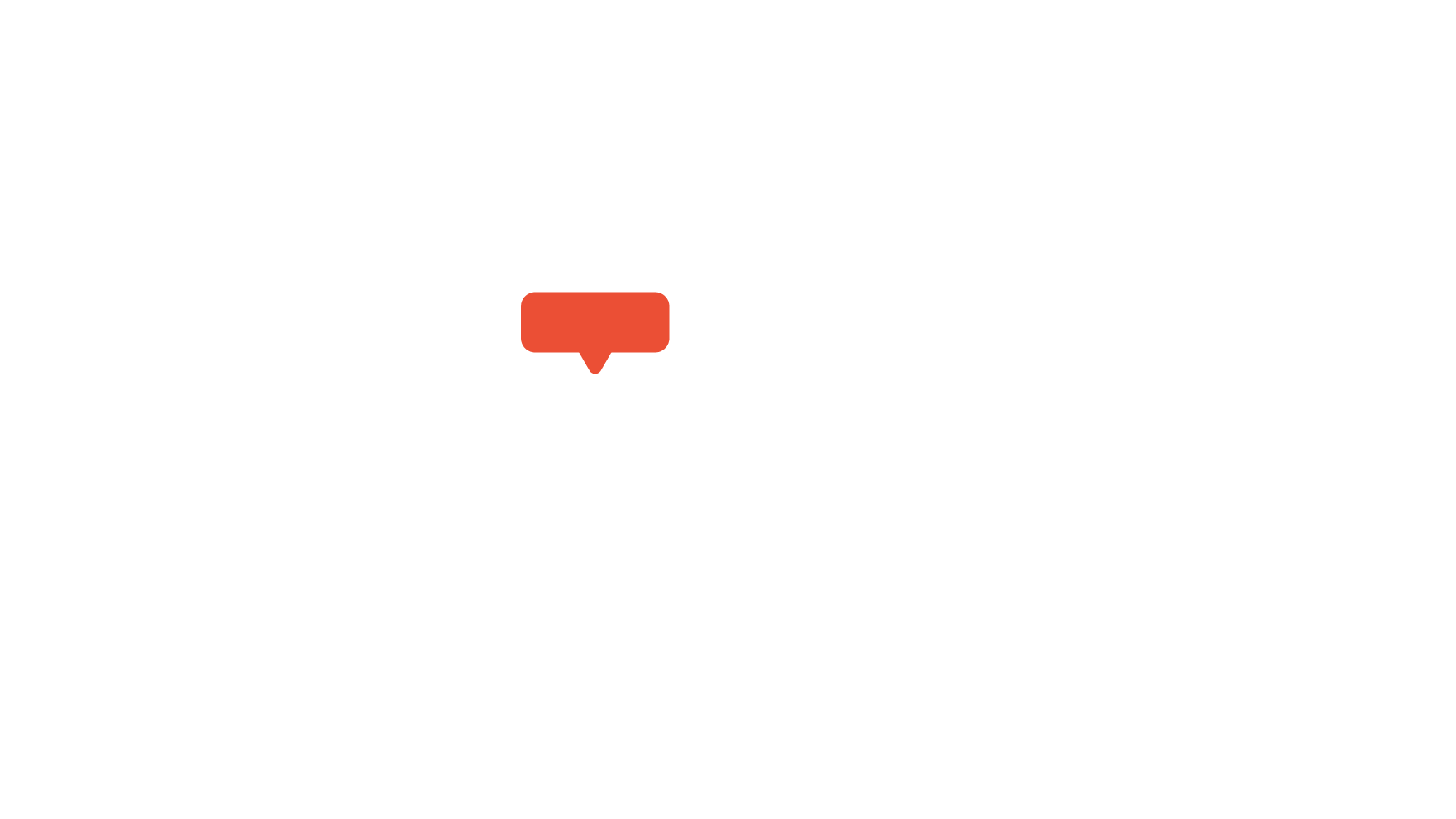 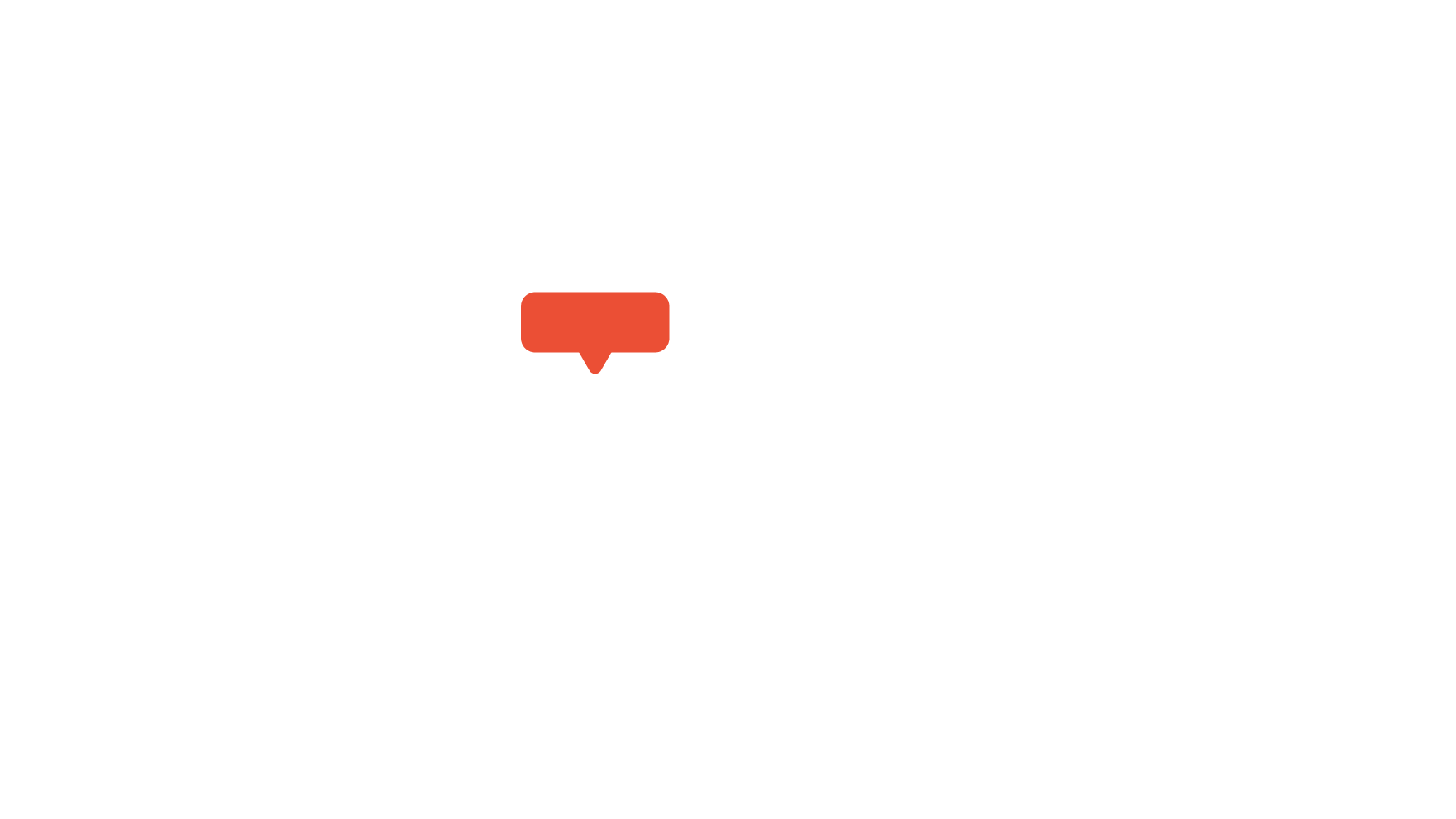 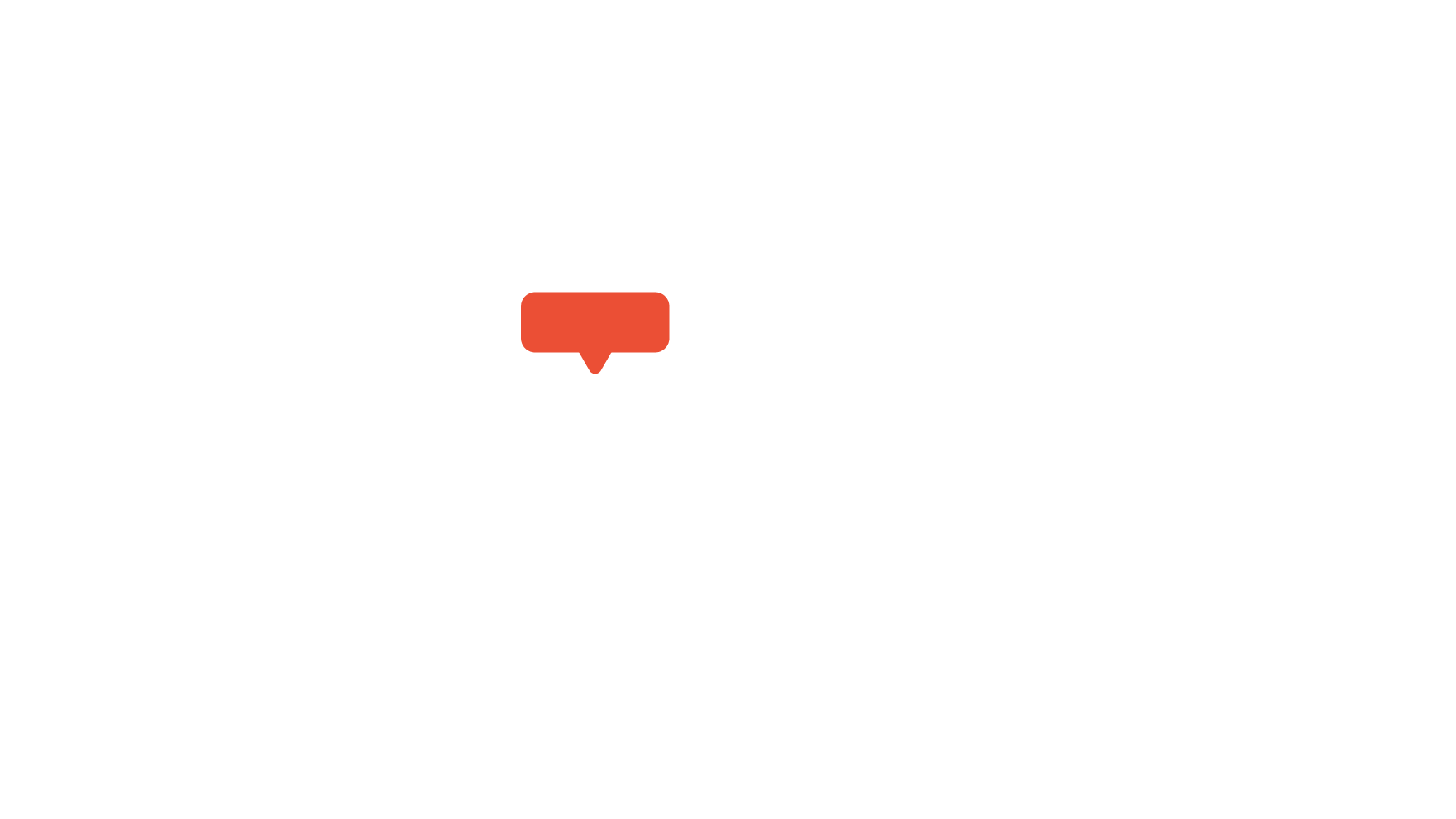 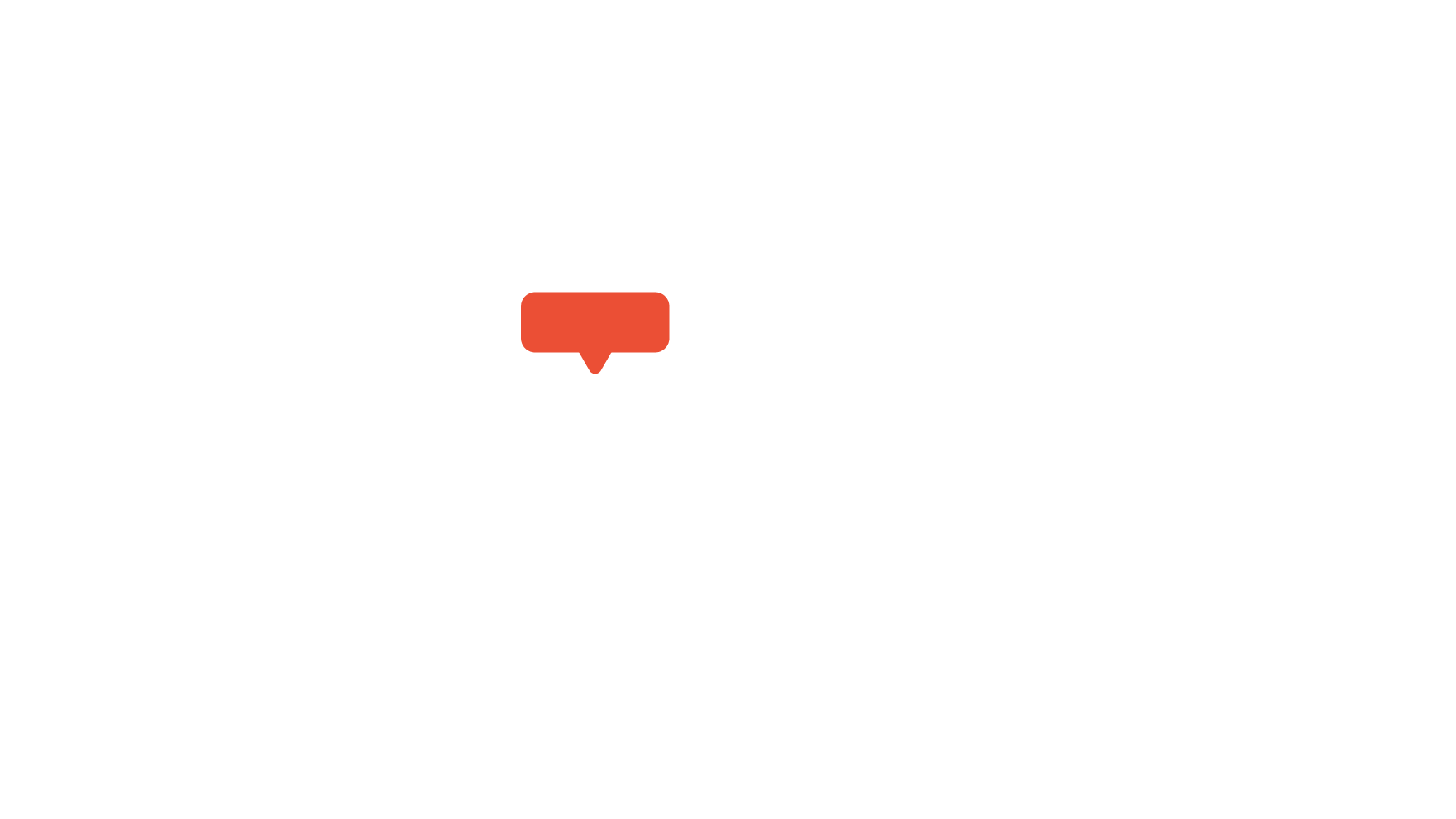 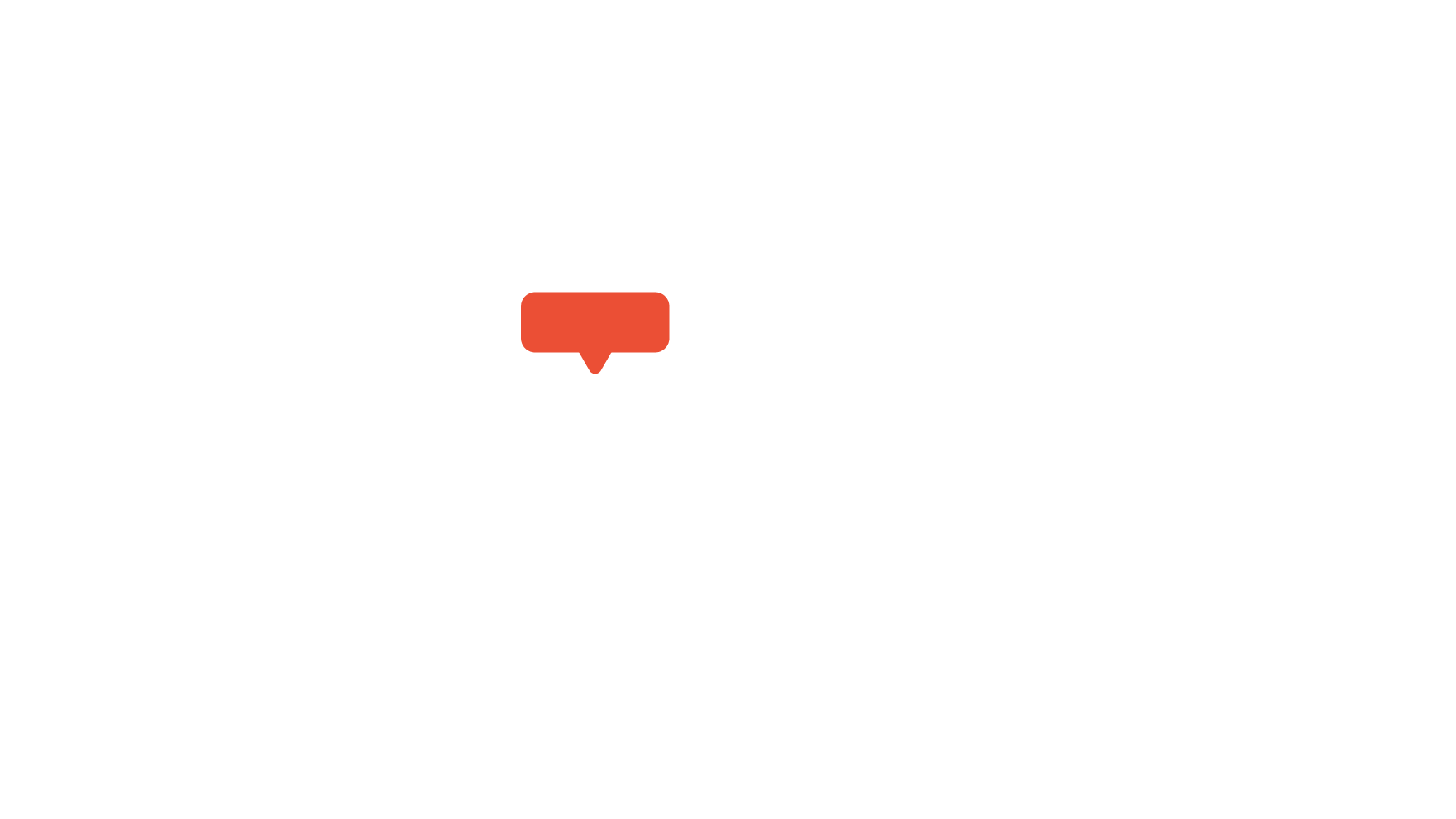 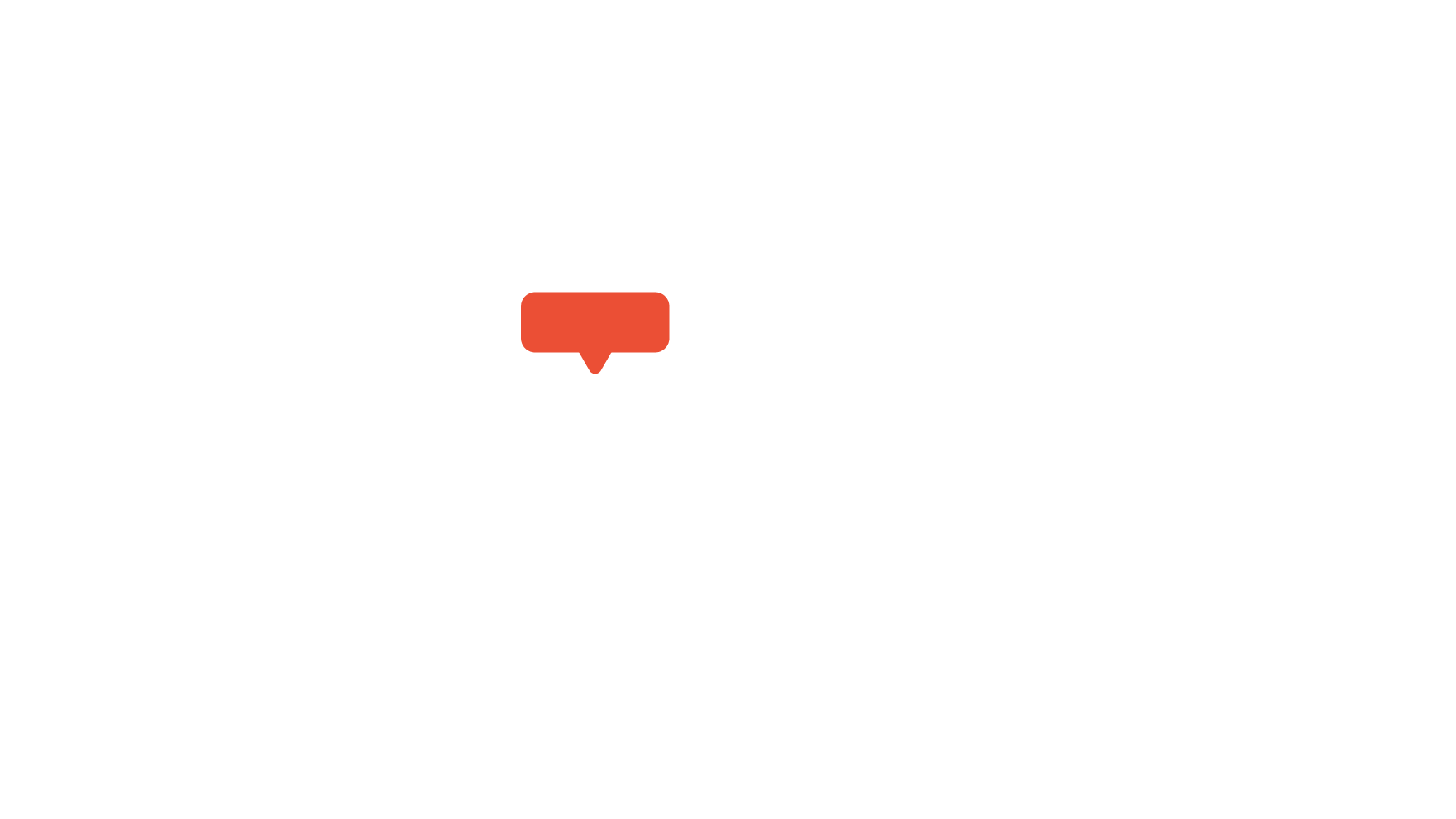 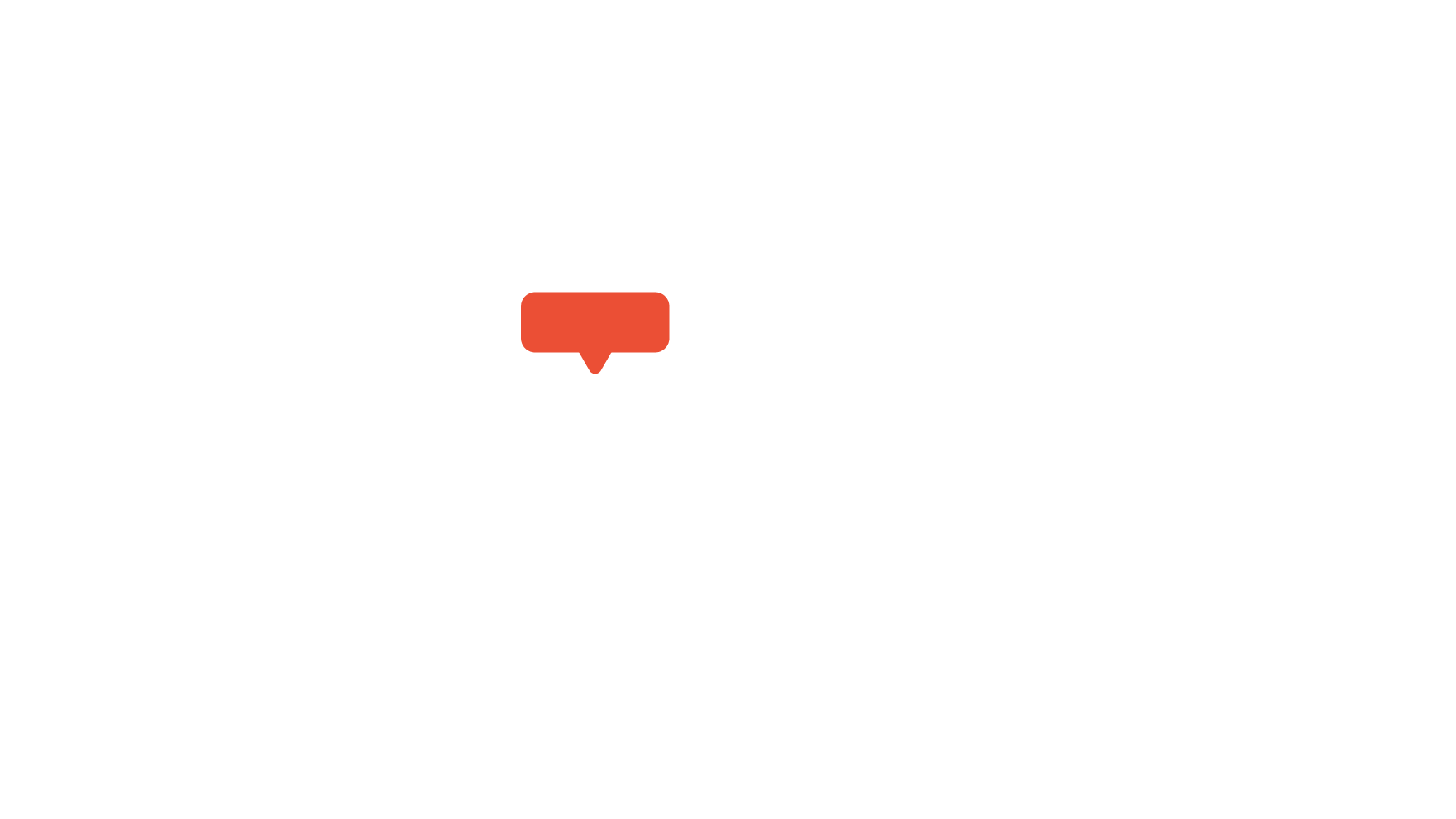 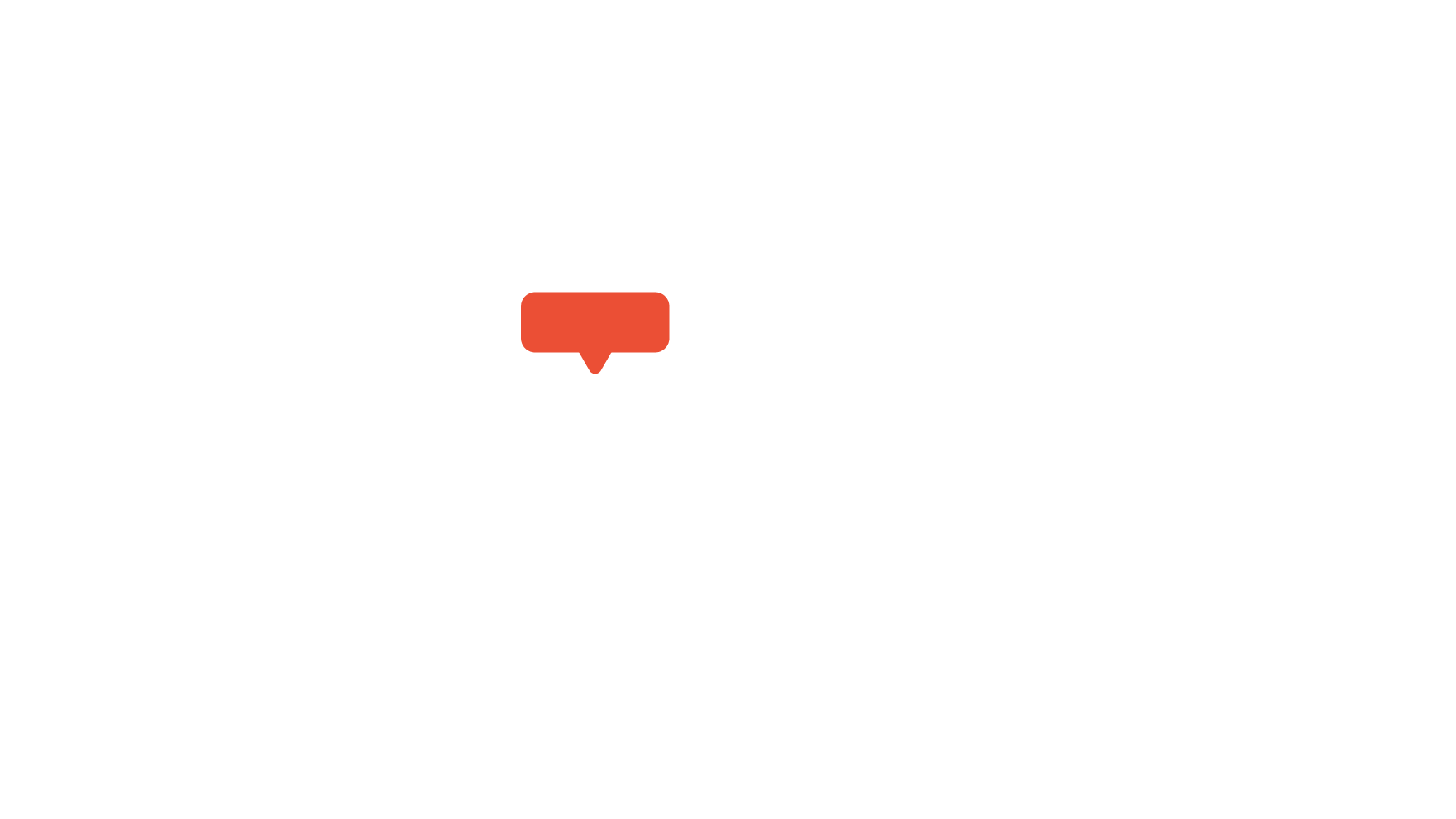 1883
1952
2012
1989
2002
2022
1899
1987
47슬라이드
1
History of KT&G – At a glance
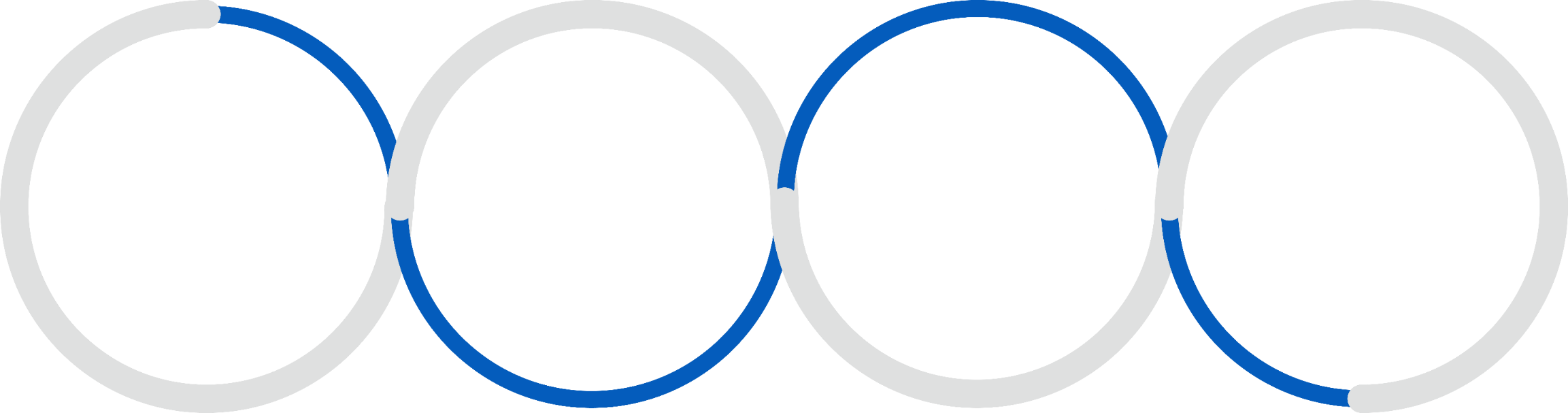 SunHwaGuk
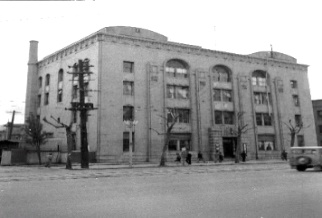 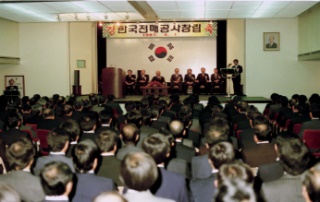 a tobacco company 
Established 
in late Joseon Korea
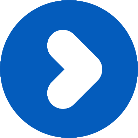 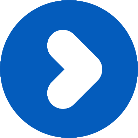 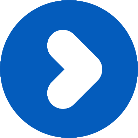 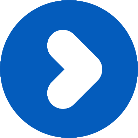 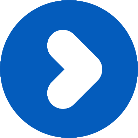 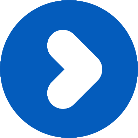 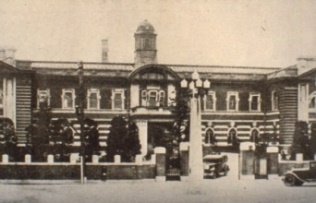 Korea Monopoly Office
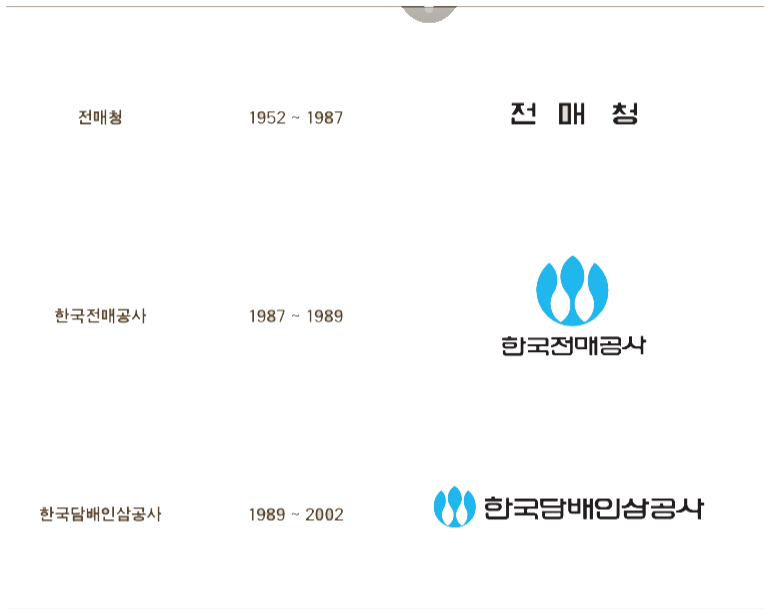 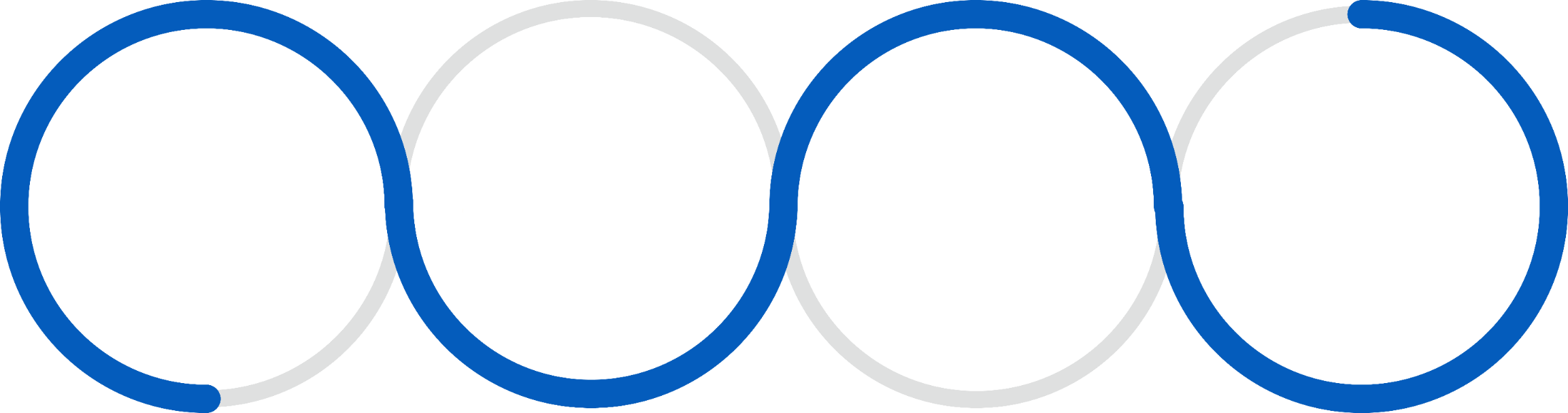 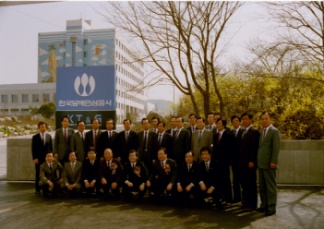 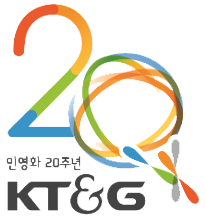 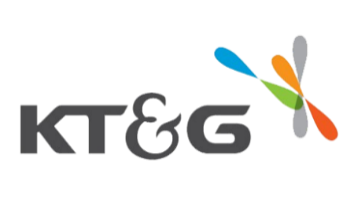 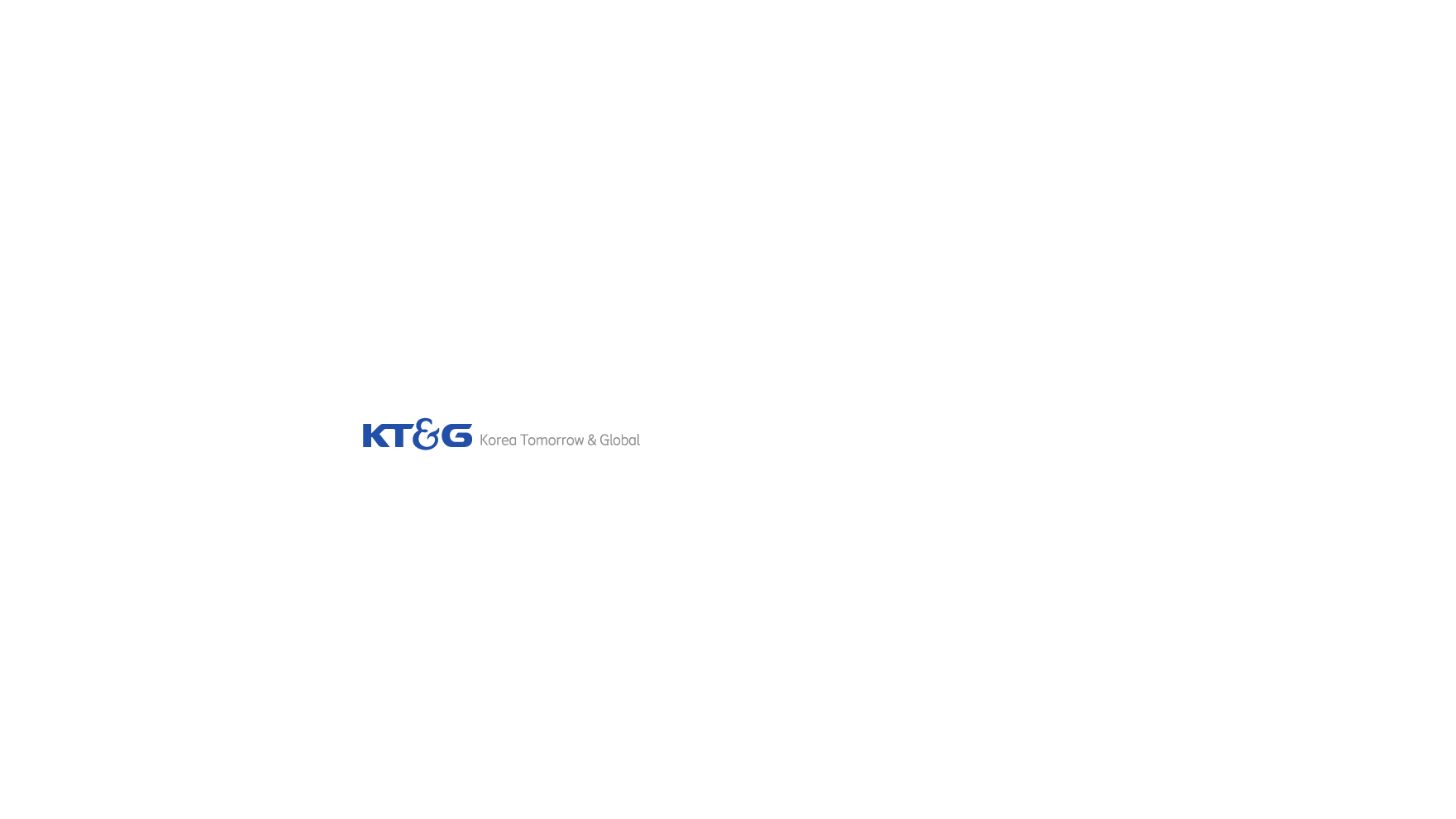 SamJeongGwa
JeonMaeCheong
Korea Tobacco and 
Ginseng Corporation
KT&G Corporation
(The Monopoly Bureau)
Installed at Deahan empire
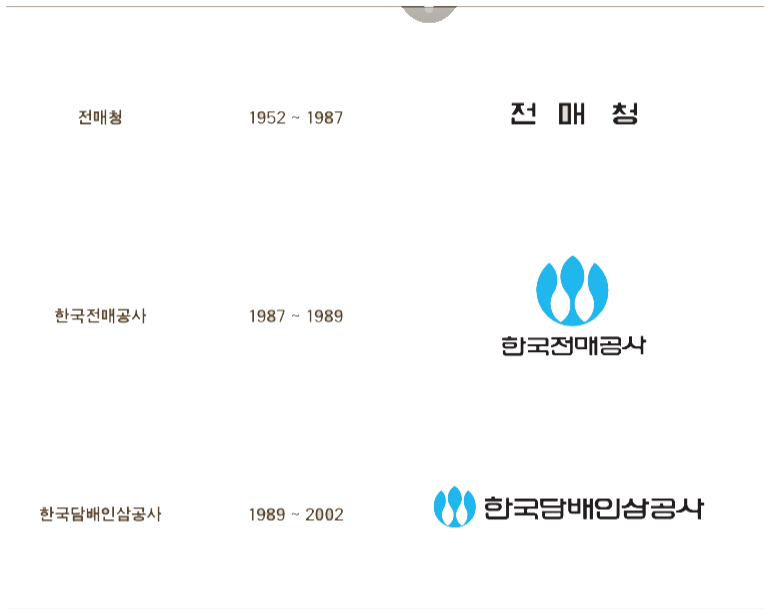 [Speaker Notes: 영상이 언급한 것처럼 우리회사는 역사가 깊은 기업입니다. 
1883년부터 시작된 KT&G는 많은 위기가 있었지만 그 위기를 항상 이겨내었다. 
우리는 이러한 강한 정신의 DNA를 가지고 있다. 

As mentioned in the video, we are a company with a long history. 
Starting in 1883, KT&G has seen many crises, but we have always overcome them. 
We have this strong spirit in our DNA.]